26 septembreactus astro
Forum des associations de Rambouillet
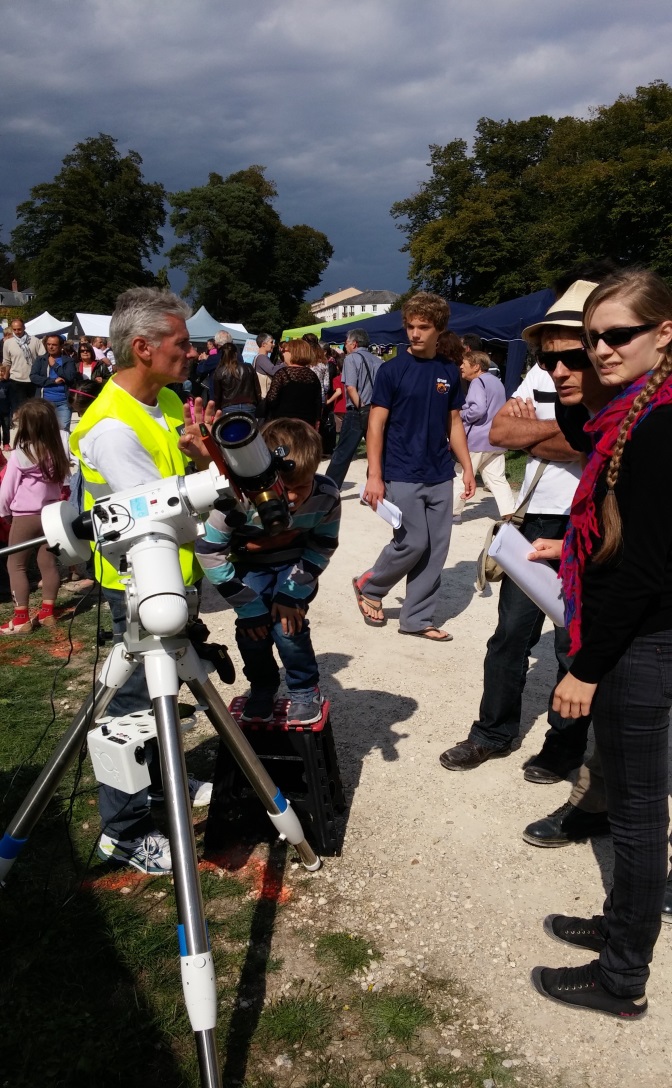 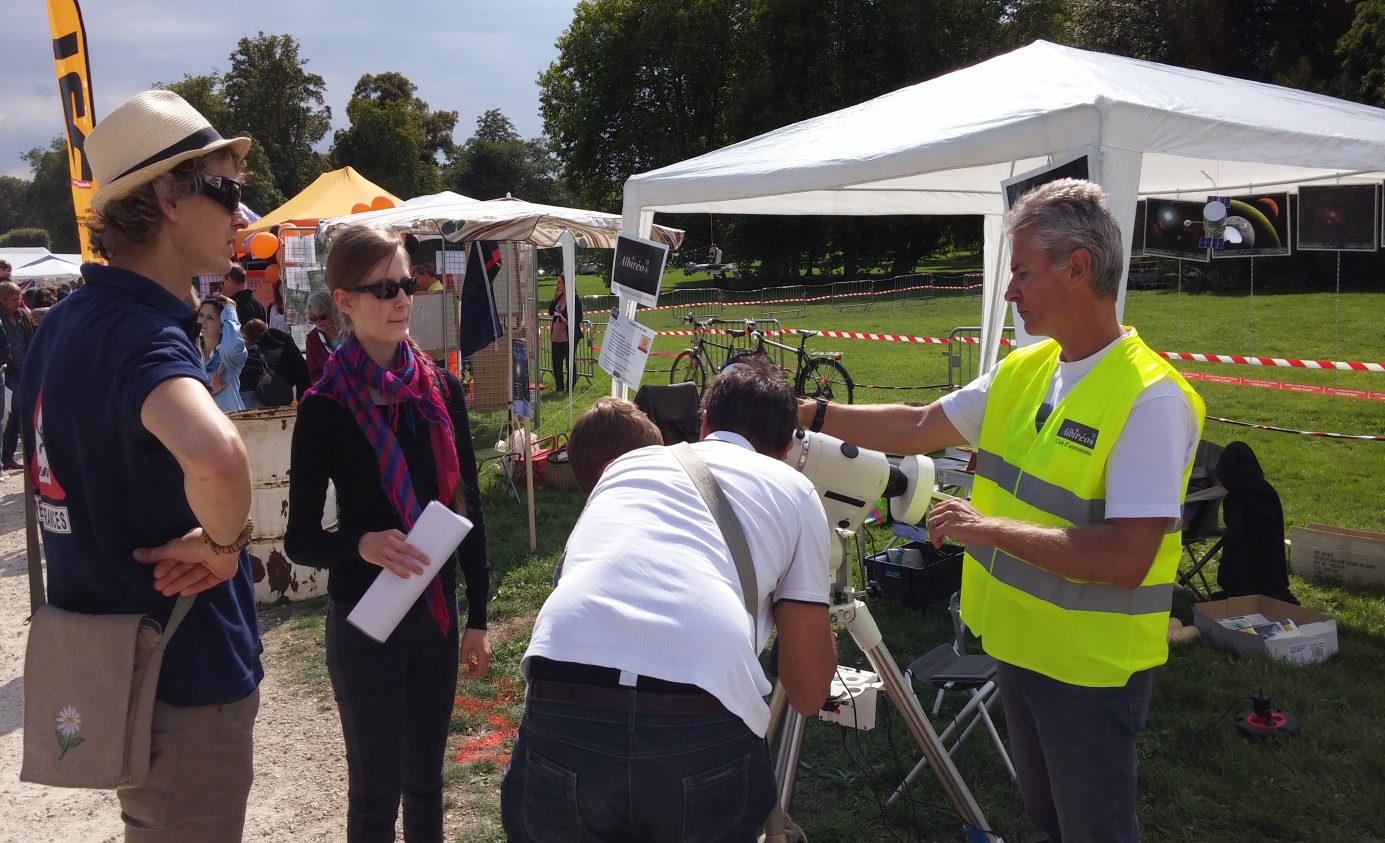 23 septembre : l’automne
Thaïlande, 7 septembre
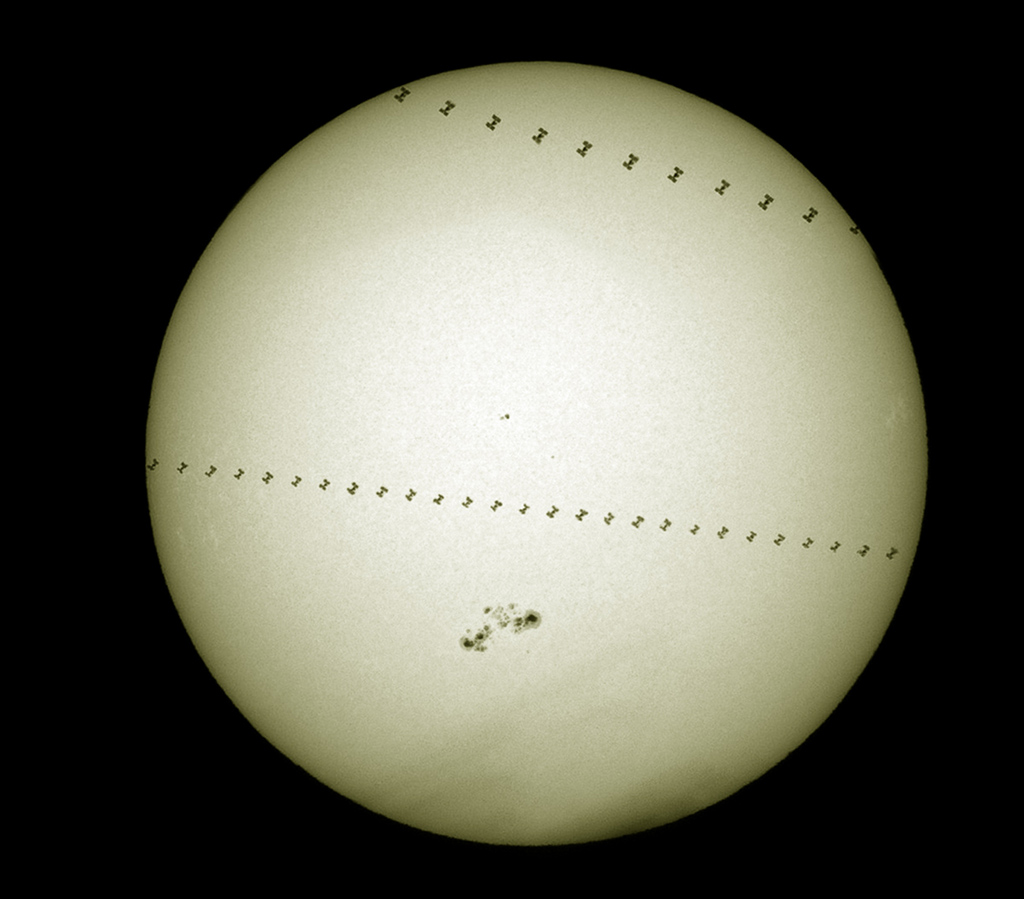 Longue Marche 6
New Horizons
Dawn
Mercure : Raditladi
Lune : Ina
Rosetta
Nébuleuse du papillon
PAUSE